Муниципальное образование 
Ковардицкое
Брошюра
«БЮДЖЕТ ДЛЯ ГРАЖДАН»
к проекту решения Совета народных депутатов муниципального образования Ковардицкое «Об утверждении отчета об исполнении бюджета муниципального образования Ковардицкое за 2022 год»
Публичные слушания по проекту
Публичные слушания по проекту
краевого бюджета на 2012 год
краевого бюджета на 2012 год
и на плановый период 2013 и 2014 годов
и на плановый период 2013 и 2014 годов
ВВОДНАЯ ЧАСТЬ
Годовой отчет об исполнении бюджета муниципального образования Ковардицкое представляется в Совет народных депутатов муниципального образования Ковардицкое не позднее 1 мая текущего года. До утверждения Советом народных депутатов годовой отчет подлежит внешней проверке органом государственного финансового контроля Владимирской области (Счетной палатой Владимирской области). По результатам рассмотрения годового отчета об исполнении бюджета муниципального образования Ковардицкое и заключения органа государственного финансового контроля Совет народных депутатов муниципального образования Ковардицкое принимает либо отклоняет решение об исполнении бюджета муниципального образования Ковардицкое.
По вопросу рассмотрения проекта решения Совета народных депутатов муниципального образования Ковардицкое «Об утверждении отчета об исполнении бюджета муниципального образования Ковардицкое за 2022 год» назначаются публичные слушания. Положение «О публичных слушаниях в муниципальном образовании Ковардицкое» утверждено решением Совета народных депутатов муниципального образования Ковардицкое от 12.05.2006 г. № 20. 
Решением Совета народных депутатов муниципального образования Ковардицкое от 28.03.2023 года №15  «О назначении публичных слушаний по проекту решения Совета народных депутатов муниципального образования Ковардицкое Муромского района «Об утверждении отчета об исполнении бюджета муниципального образования Ковардицкое за 2022 год» определены: 
дата и место проведения публичных слушаний – 27 апреля 2023 года, в 15-00 часов,  в  администрации муниципального образования Ковардицкое по адресу: Владимирская область, Муромский район, с. Ковардицы, ул. Дзержинского, д.94-а, зал заседаний;
права граждан при проведении публичных слушаний - предложения по проекту решения Совета народных депутатов муниципального образования Ковардицкое Муромского района «Об утверждении отчета об исполнении бюджета муниципального образования Ковардицкое за 2022 год» могут направляться в комиссию, расположенную по адресу: Муромский район, с. Ковардицы, ул. Дзержинского, д. 94-а,  письменно или посредством официального сайта муниципального образования  Ковардицкое телекоммуникационной сети Интернет http://kovardici.ru/user, в срок до 26 апреля 2023 года.
проведены 24 октября 2011 года.
проведены 24 октября 2011 года.
В них приняло участие 287 человек,
В них приняло участие 287 человек,
в том числе 10 независимых экспертов
в том числе 10 независимых экспертов
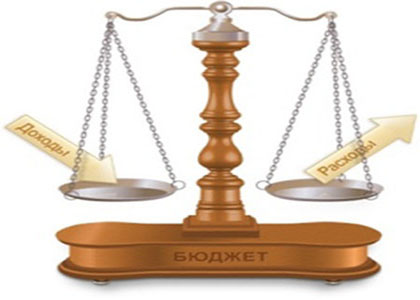 Исполнение бюджета начинается с момента утверждения решения о бюджете представительным органом муниципального образования и продолжается в течение финансового года.
Исполнение бюджета по доходам 
заключается в обеспечении полного и своевременного поступления в бюджет налогов, сборов, доходов от использования имущества и других обязательных платежей, в соответствии с утвержденным планом мобилизации доходов.
Исполнение бюджета по расходам
означает последовательное финансирование мероприятий, предусмотренных решением о бюджете, в пределах утвержденных сумм с целью исполнения принятых муниципальным образованием расходных обязательств.
Исполнение бюджета
ОСНОВНЫЕ ПАРАМЕТРЫ ИСПОЛНЕНИЯ БЮДЖЕТА МУНИЦИПАЛЬНОГО ОБРАЗОВАНИЯ КОВАРДИЦКОЕ
ЗА 2022 ГОД
Доходы бюджета 
муниципального
 образования 
Ковардицкое
54929,7 тыс. рублей
Расходы бюджета
муниципального
образования 
Ковардицкое
56895,5 тыс. рублей
Дефицит

1965,8 тыс. рублей
ОСНОВНЫЕ ЭКОНОМИЧЕСКИЕ ПОКАЗАТЕЛИ РАЗВИТИЯ ЭКОНОМИКИ МУНИЦИПАЛЬНОГО ОБРАЗОВАНИЯ КОВАРДИЦКОЕ  ЗА 2022 ГОД
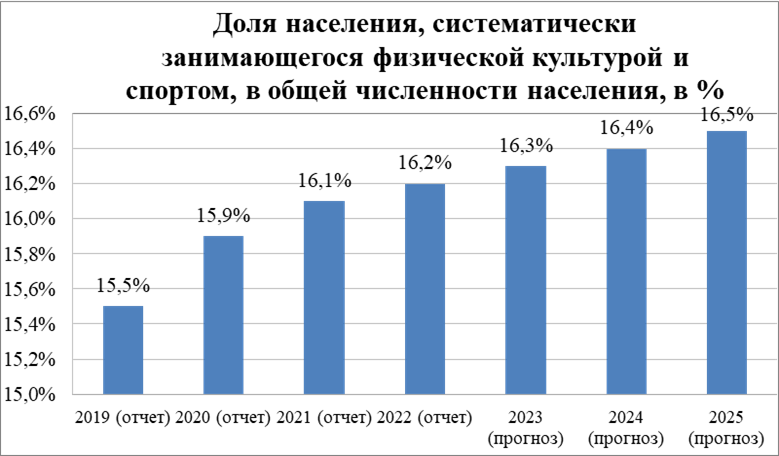 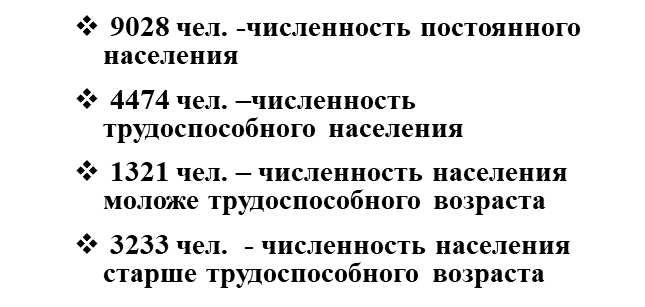 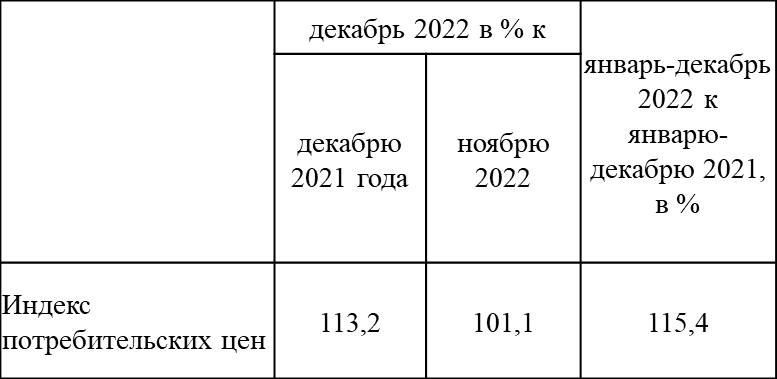 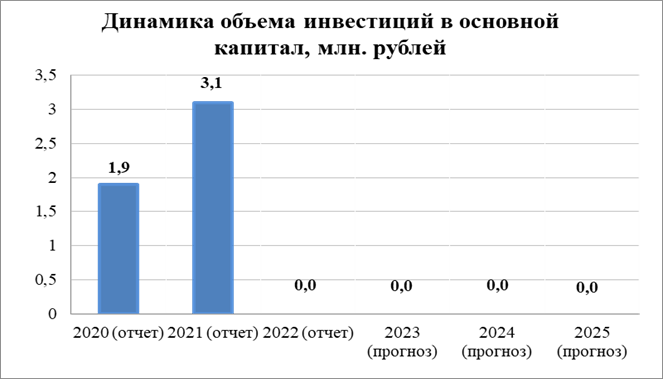 ПОКАЗАТЕЛИ ДОХОДОВ И РАСХОДОВ БЮДЖЕТА МУНИЦИПАЛЬНОГО ОБРАЗОВАНИЯ  КОВАРДИЦКОЕ В РАСЧЕТЕ НА ДУШУ НАСЕЛЕНИЯ (численность постоянного населения 2021 год - 9028 чел.)
ИСПОЛНЕНИЕ БЮДЖЕТА МУНИЦИПАЛЬНОГО ОБРАЗОВАНИЯ КОВАРДИЦКОЕ ПО ДОХОДАМ
Бюджет муниципального образования Ковардицкое по доходам за 2022 год исполнен на 100,3 % к уточненному плану и составил сумму 54929,7 тыс. рублей, в том числе по налоговым и неналоговым доходам выполнение составило 101,3 % или сумму 14238,8 тыс. рублей, безвозмездные поступления составили сумму 40690,9 тыс. рублей или 100,0 % от годовых назначений.
По сравнению с уровнем 2021 года объем доходов бюджета увеличился на 11,8 % или на сумму 5779,0 тыс. рублей, из них по налоговым и неналоговым доходам уменьшился на 6,2 % (941,7 тыс. рублей), по безвозмездным поступлениям увеличился на 19,8 % (6720,8 тыс. рублей).
        Налоговые и неналоговые доходы в структуре бюджета муниципального образования составили за отчетный период 25,9 %, безвозмездные поступления – 74,1 %
+1,3%
-6,2%
+1,3%
-6,9%
+0,1%
+22,5%
Налоговые доходы в бюджете МО Ковардицкое исполнены на 101,3 %, к плану 2022 года и на 6,9 % ниже уровня 2021 года и поступили в объеме 13778,3 тыс. рублей. 
        Неналоговые доходы поступили в бюджет муниципального образования в сумме 460,5 тыс. рублей или на 100,1 % к годовому плану и на 122,5 % по сравнению с показателями 2021 года.
Динамика и структура исполнения доходной части бюджета муниципального образования Ковардицкое в 2022 году
Рост налоговых и неналоговых поступлений за 2022 год по сравнению с аналогичным периодом 2021 года получен по налогу на доходы физических лиц на 13,9% (338,2 тыс. рублей), единому сельскохозяйственному налогу в 18,8 раза (58,8 тыс. рублей), налогу на имущество физических лиц на 23,0% (280,7 тыс. рублей), доходам от использования имущества на 52,4 % (142,0 тыс. рублей), штрафам, санкциям, возмещению ущерба на 19,1% (7,6 тыс. рублей). Доходы от задолженности и перерасчетам по отмененным налогам, сборам и иным обязательным платежам в отчетном периоде исполнены в сумме 9,8 тыс. рублей, в 2021 году данных поступлений не было. 
По отношению к 2021 году объем налоговые и неналоговые доходов уменьшился по земельному налогу с организаций на 35,6 % (-1487,6 тыс. рублей), земельному налогу с физических лиц на 3,2% (-223,9 тыс. рублей), государственной пошлине на 89,2% (-2,1 тыс. рублей). Доходы от компенсации затрат бюджетов сельских поселений в отчетном периоде не поступали, в 2021 году исполнение составило сумму 45,5 тыс. рублей, от продажи материальных и нематериальных активов в отчетном периоде не поступали в связи с отсутствием покупательского спроса на покупку земельных участков, в 2021 году поступление составило 19,7 тыс. рублей.
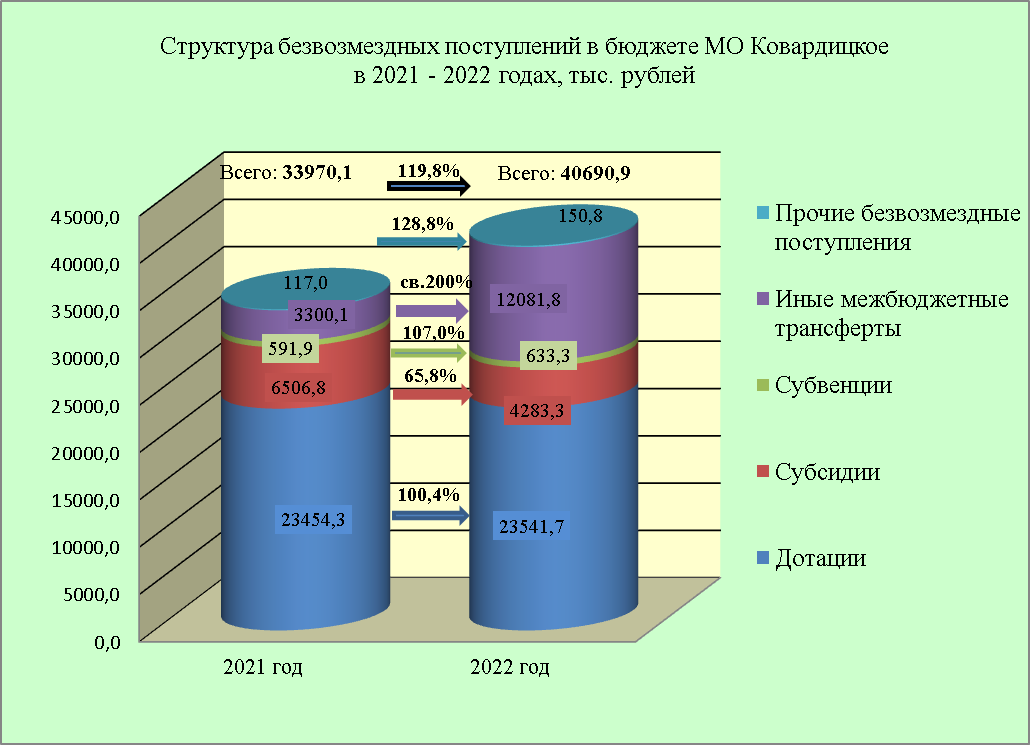 Безвозмездные поступления в 2022 году составили сумму 40690,9 тыс. рублей (с учетом прочих безвозмездных поступлений в сумме 150,8 тыс. рублей) или выполнены на 100,0 % и увеличились по сравнению с 2021 годом на 19,8 %. Из общей суммы безвозмездных поступлений дотации составили 57,9 % (23541,7 тыс. рублей), субсидии – 10,5 % (4283,3 тыс. рублей), субвенции – 1,5 % (633,3 тыс. рублей), иные межбюджетные трансферты – 29,7 % (12081,8 тыс. рублей), прочие безвозмездные поступления – 0,4 % (150,8 тыс. рублей).
ИСПОЛНЕНИЕ БЮДЖЕТА ПО РАСХОДАМ
Расходная часть бюджета за 2022 год выполнена на 98,2 %, при плане на год 57938,5 тыс. рублей исполнено в сумме 56895,5 тыс. рублей.
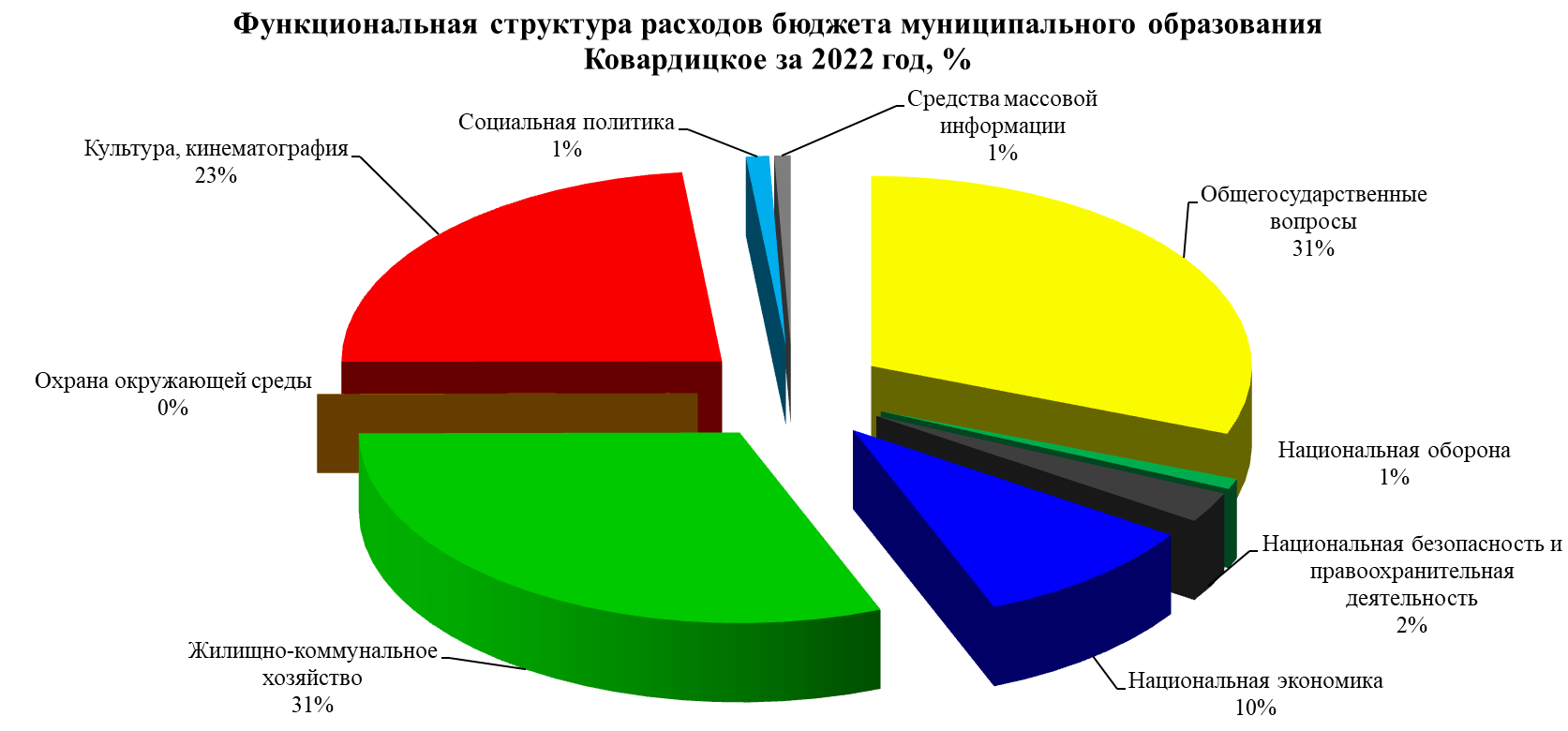 Муниципальный долг на 01.01.2023 г. года отсутствует.
Кредиторская и дебиторская задолженности на 01.01.2023 г.  года отсутствуют.
РАСХОДЫ БЮДЖЕТА МУНИЦИПАЛЬНОГО ОБРАЗОВАНИЯ КОВАРДИЦКОЕ ПО РАЗДЕЛАМ КЛАССИФИКАЦИИ РАСХОДОВ БЮДЖЕТОВ РФ В 2022 ГОДУ, в тыс. рублей.
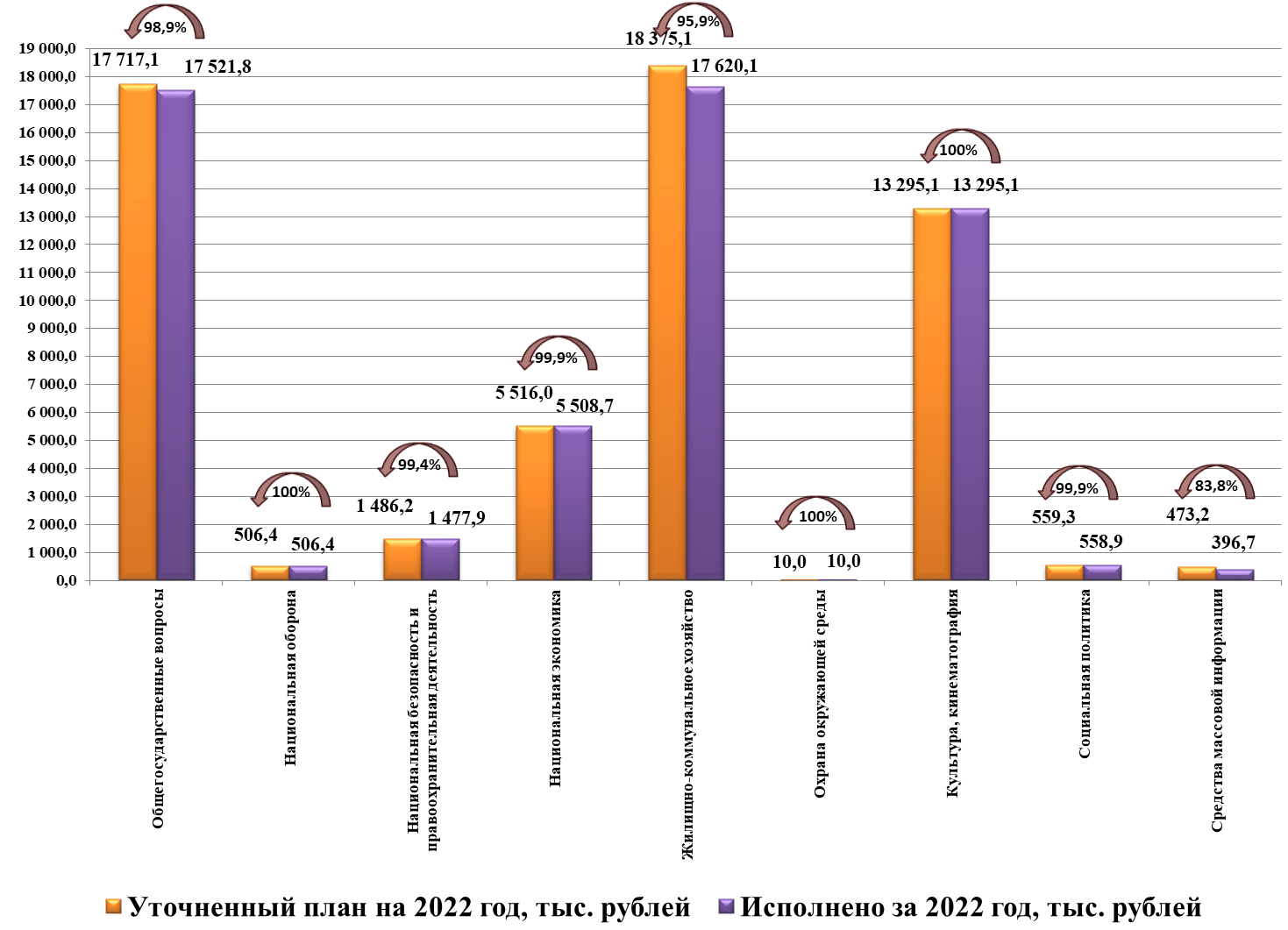 Публичные слушания
Публичные слушания
об исполнении краевого бюджета
об исполнении краевого бюджета
за 2012 год назначены
за 2012 год назначены
на 20 июня 2013 года
на 20 июня 2013 года
Расходы бюджета муниципального образования Ковардицкое 
на социальную сферу в 2021-2022  годах, тыс. рублей
Расходные обязательства по социальной сфере выполнены в сумме 13854,1 тыс. рублей, что выше уровня 2021 года (13142,3 тыс. рублей) на 711,8 тыс. рублей или на 5,4 %. Удельный вес в общем объеме расходов бюджета муниципального образования на 2022 год составляет 24,4 %.
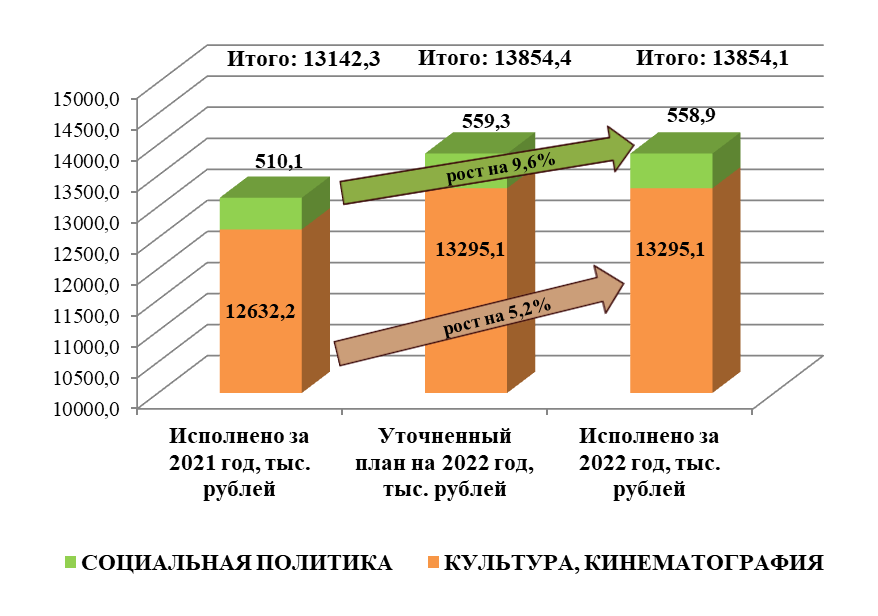 МЕЖБЮДЖЕТНЫЕ ОТНОШЕНИЯ
Из бюджета Владимирской области:
 субсидии 6506,8 тыс. рублей;
 субвенции  591,9 тыс. рублей;
дотация на выравнивание бюджетной обеспеченности (за счет субвенции из областного бюджета) 11196,0 тыс. рублей;
 дотация на выравнивание бюджетной обеспеченности 3008,3 тыс. рублей.
БЮДЖЕТ МУНИЦИПАЛЬНОГО ОБРАЗОВАНИЯ КОВАРДИЦКОЕ
Из бюджета МО Муромский район:
-дотации на выравнивание  бюджетной  обеспеченности из районного Фонда финансовой поддержки  поселений 9250,0 тыс. рублей;
-иные межбюджетные трансферты на сбалансированность – 194,1 тыс. рублей;
- иные межбюджетные трансферты (передаваемые) 3106,0 тыс. рублей.
Иные межбюджетные трансферты передаваемые бюджету Муромского района на осуществление части полномочий по решению вопросов местного значения в соответствии с заключенными соглашениями 3160,5 тыс. рублей.
Доля переданных полномочий из бюджета муниципального образования Ковардицкое в бюджет муниципального образования Муромский район в 2022 году, тыс. рублей.
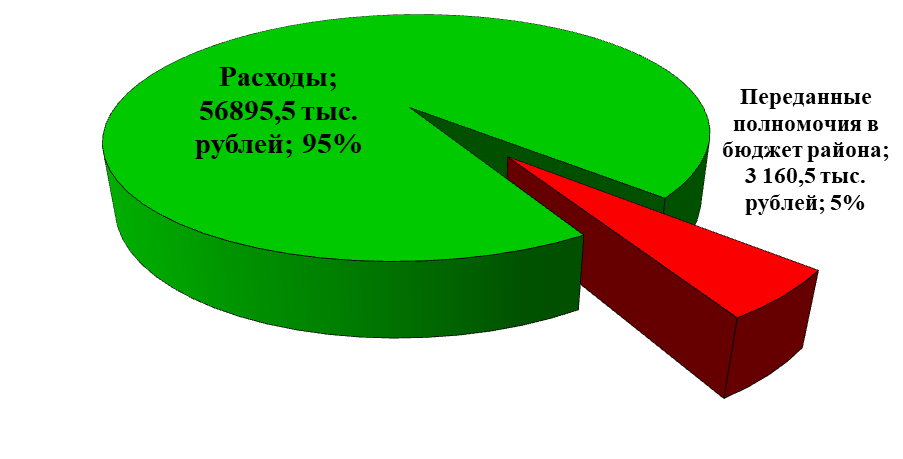 Выполнение значений соотношения средней заработной платы отдельных категорий работников Муромского района к средней заработной плате по региону в 2021 году в соответствии с Указами Президента Российской Федерации от 7 мая 2012 года № 597, от 1 июня 2012 года № 761.
Показатели средней заработной платы работников культуры, в тыс. рублях.
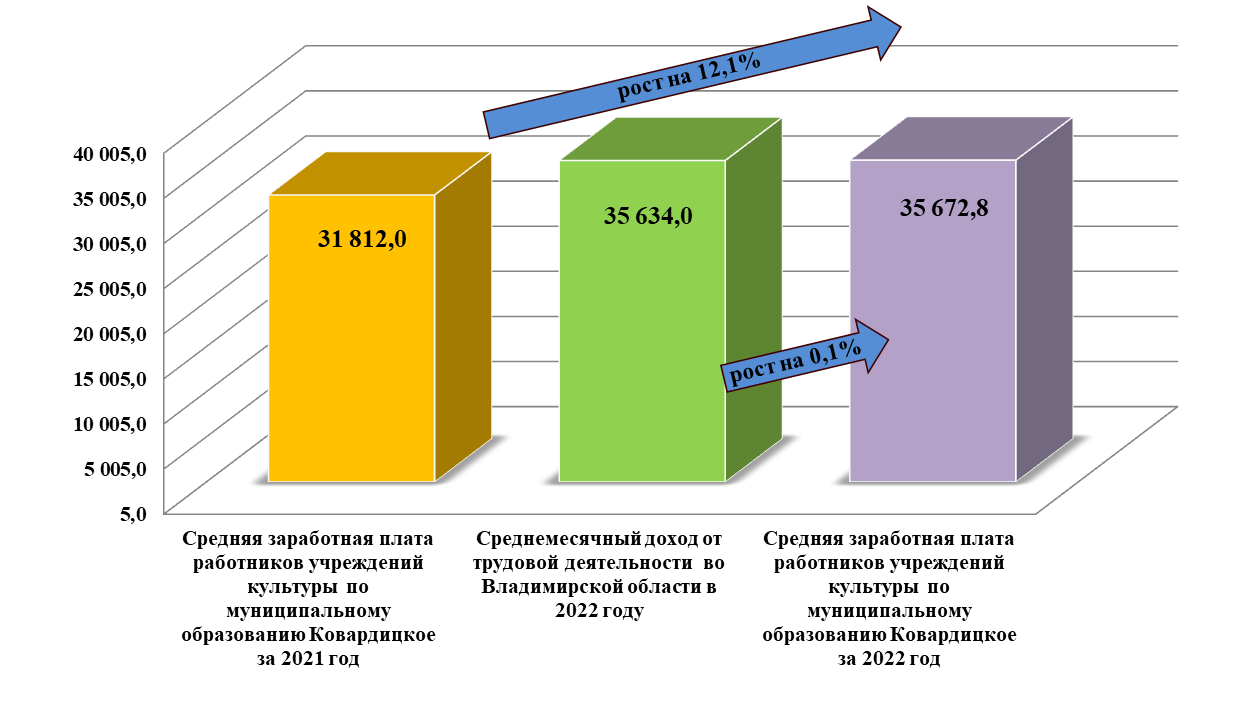 ИСТОЧНИКИ ФИНАНСИРОВАНИЯ ДЕФИЦИТА БЮДЖЕТА
Бюджет муниципального образования Ковардицкое за 2022 год выполнен с превышением расходов над доходами  (дефицит бюджета) в сумме  1965,8 тыс. рублей.
ИТОГИ РЕАЛИЗАЦИИ МУНИЦИПАЛЬНЫХ ПРОГРАММ МУНИЦИПАЛЬНОГО ОБРАЗОВАНИЯ КОВАРДИЦКОЕ  ЗА 2022 ГОД
В общей сумме расходов бюджета муниципального образования  Ковардицкое расходы на реализацию 18 муниципальных программ составляют 92,9 %. Средства освоены в сумме 52878,9 тыс. рублей или 98,2% при плане 53870,1 тыс. рублей. К уровню 2021 года объем финансирования муниципальных программ увеличился на 14,6% или 6737,4 тыс. рублей.
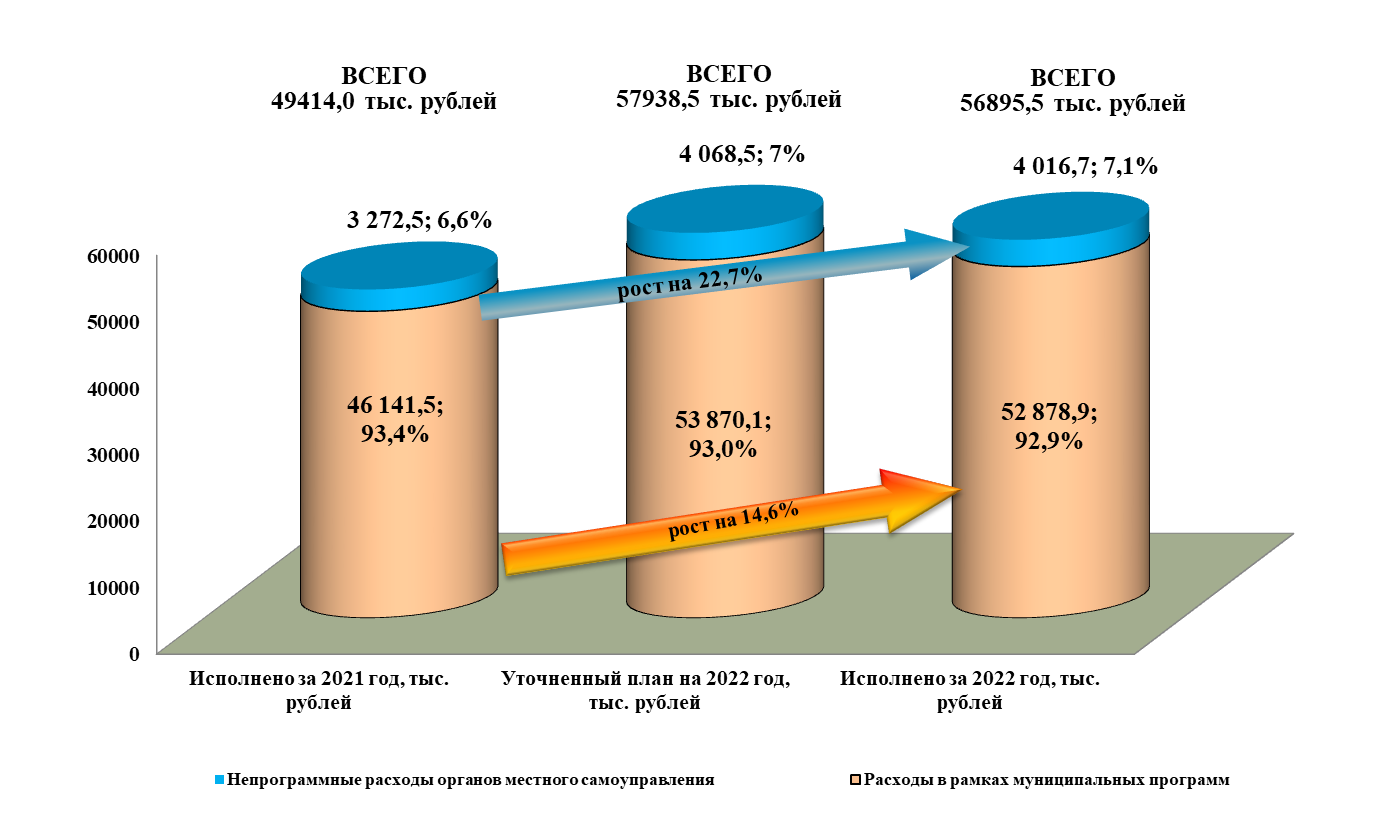 С решением Совета народных депутатов муниципального образования Ковардицкое Муромского района от 28.03.2023 года №15 «О назначении публичных слушаний по проекту решения Совета народных депутатов муниципального образования Ковардицкое Муромского района «Об утверждении отчета об исполнении бюджета муниципального образования Ковардицкое за 2022 год» можно ознакомиться в газете «Муромский край. Документы» от 04.04.2023 года  № 37(4945) или на сайте администрации Муромского района www.muromraion.ru  в разделе «Финансовое управление».
Информация для контактов

Финансовое управление администрации Муромского района
Адрес: пл. Крестьянина, 6
г. Муром, Владимирская обл., 602267
тел. (49234) 3-31-95, факс (49234) 2-69-95
e-mail: rayfu@mail.ru
График работы финансового управления:
с 8:00 до 17:00 перерыв на обед с 12:00 до 13:00